Hall A GEM Gas Distribution
George Jacobs
Detector Support Group
02/14/2020
Hall A GEM Gas Distribution System Details
Two Rack Layout
Front Panel Location For all Pressure and Flow Controls
Rear Panel Location For all Gas Line Connections
Layout Minimizes Tubing and Cable Lengths ( Minimizes Cost)
Provides 50 Total Gas Supply Channels
6 High Flow (100-1000sccm) Channels
4 on BB Panel and 2 on SBS
44 Standard Flow (50-500sccm) Channels
4 on BB Panel and 40 on SBS
Detector Support Group
SBS GEM Gas Distro Rack
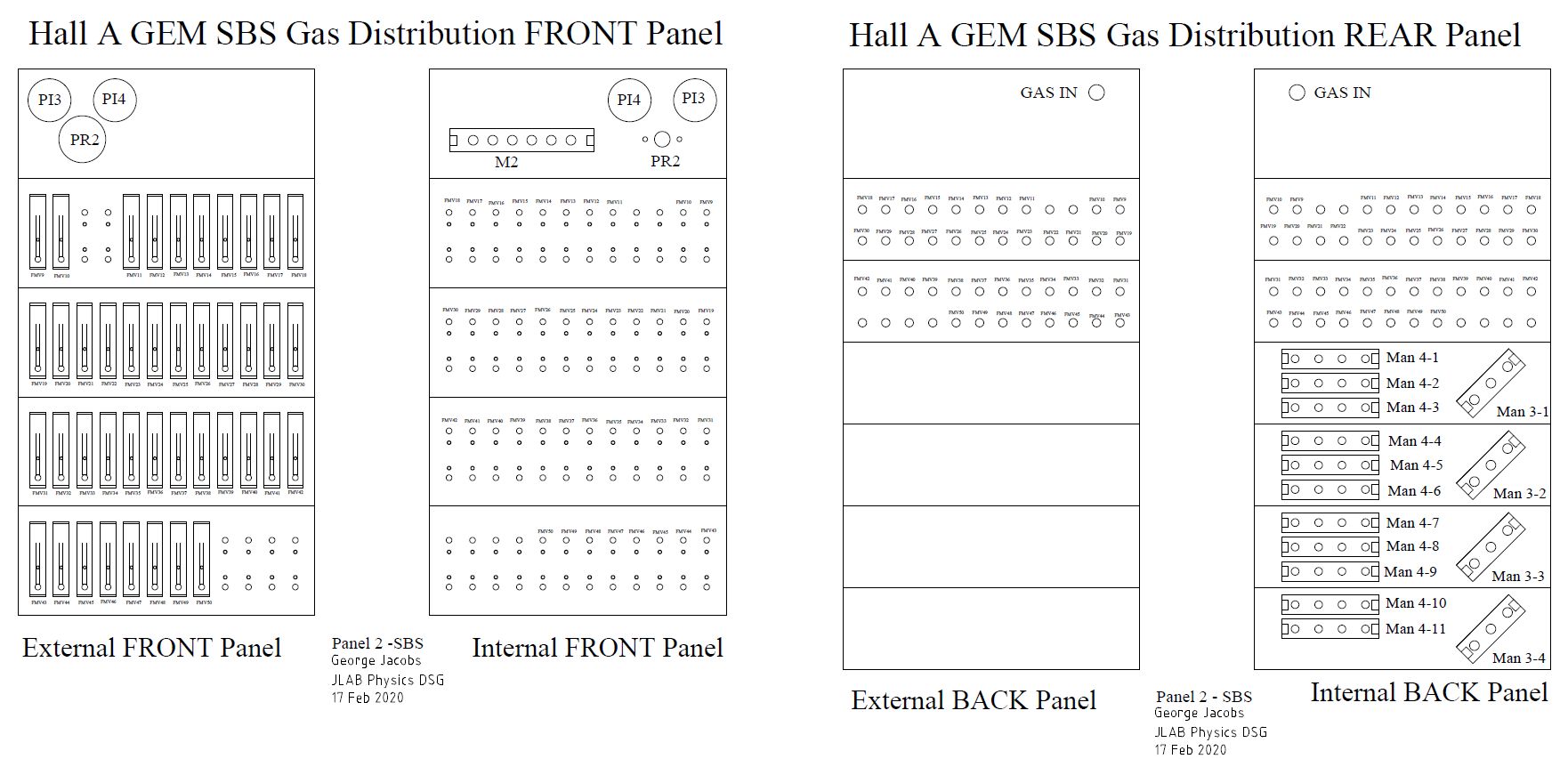 Detector Support Group
BB GEM Gas Distro Rack
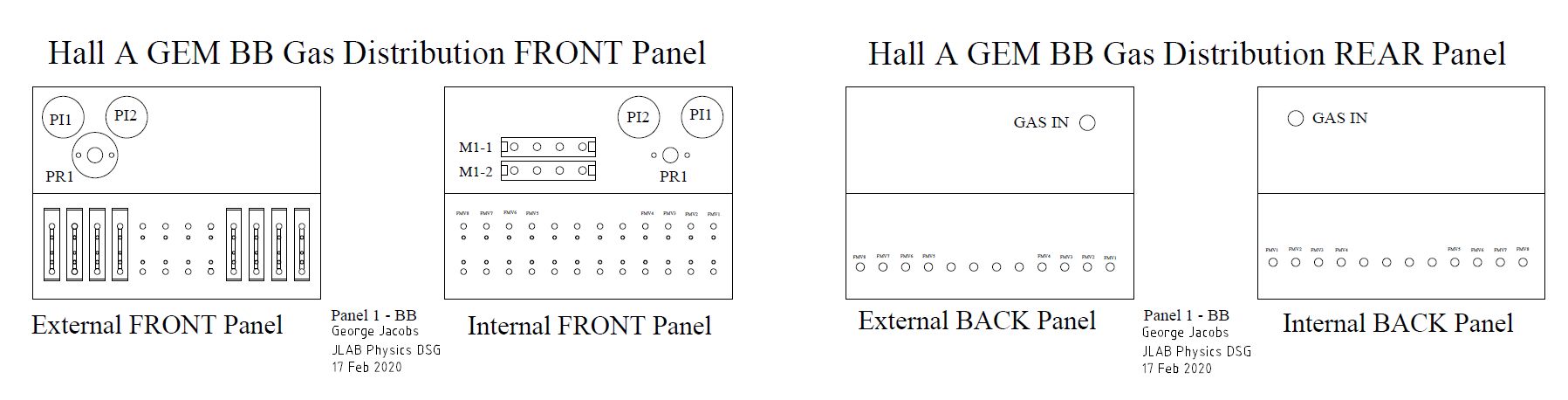 Detector Support Group
GEM Gas Distro Rack Internal Tubing Runs
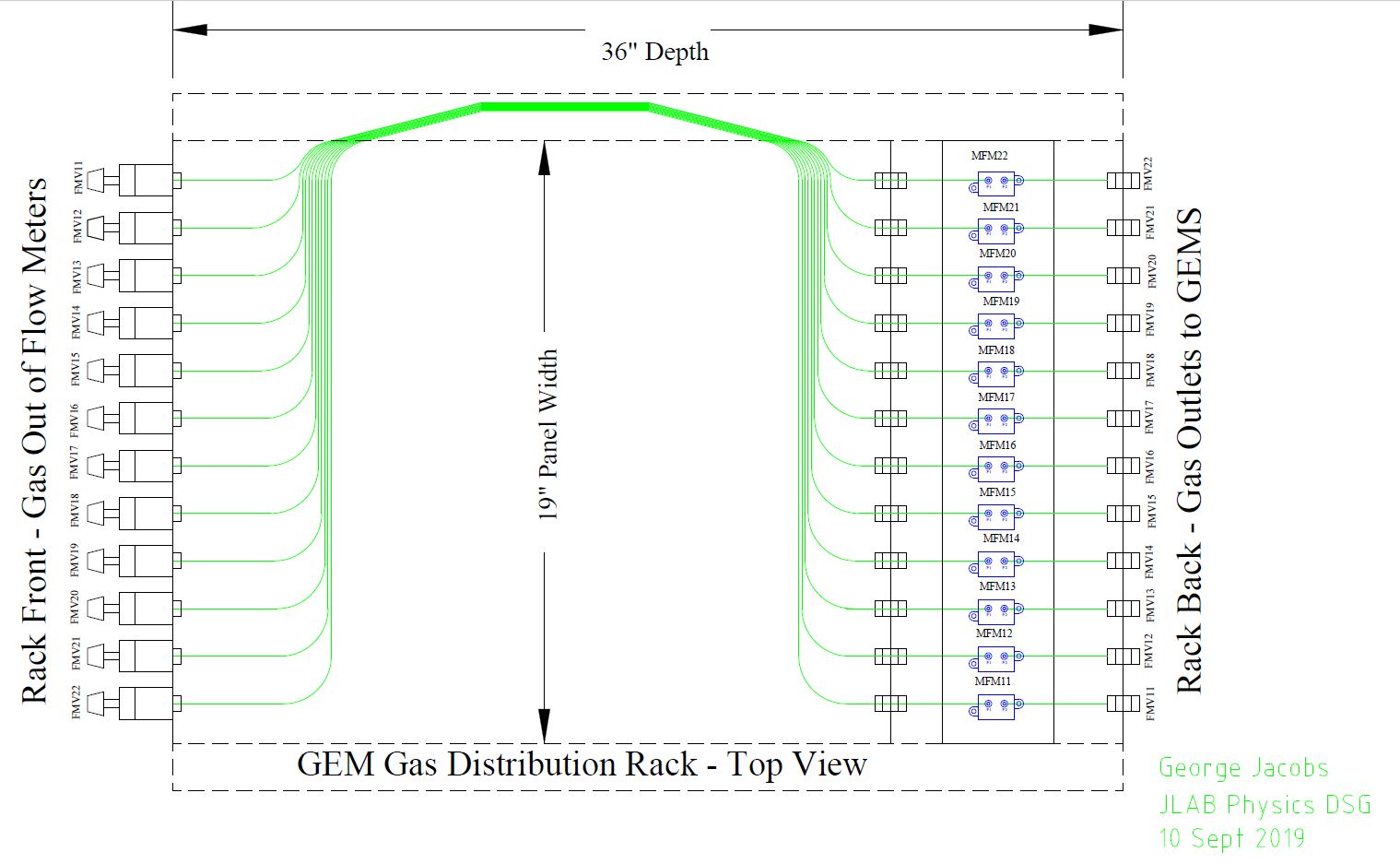 Detector Support Group
GEM Gas Distro Rack Internals Unfolded
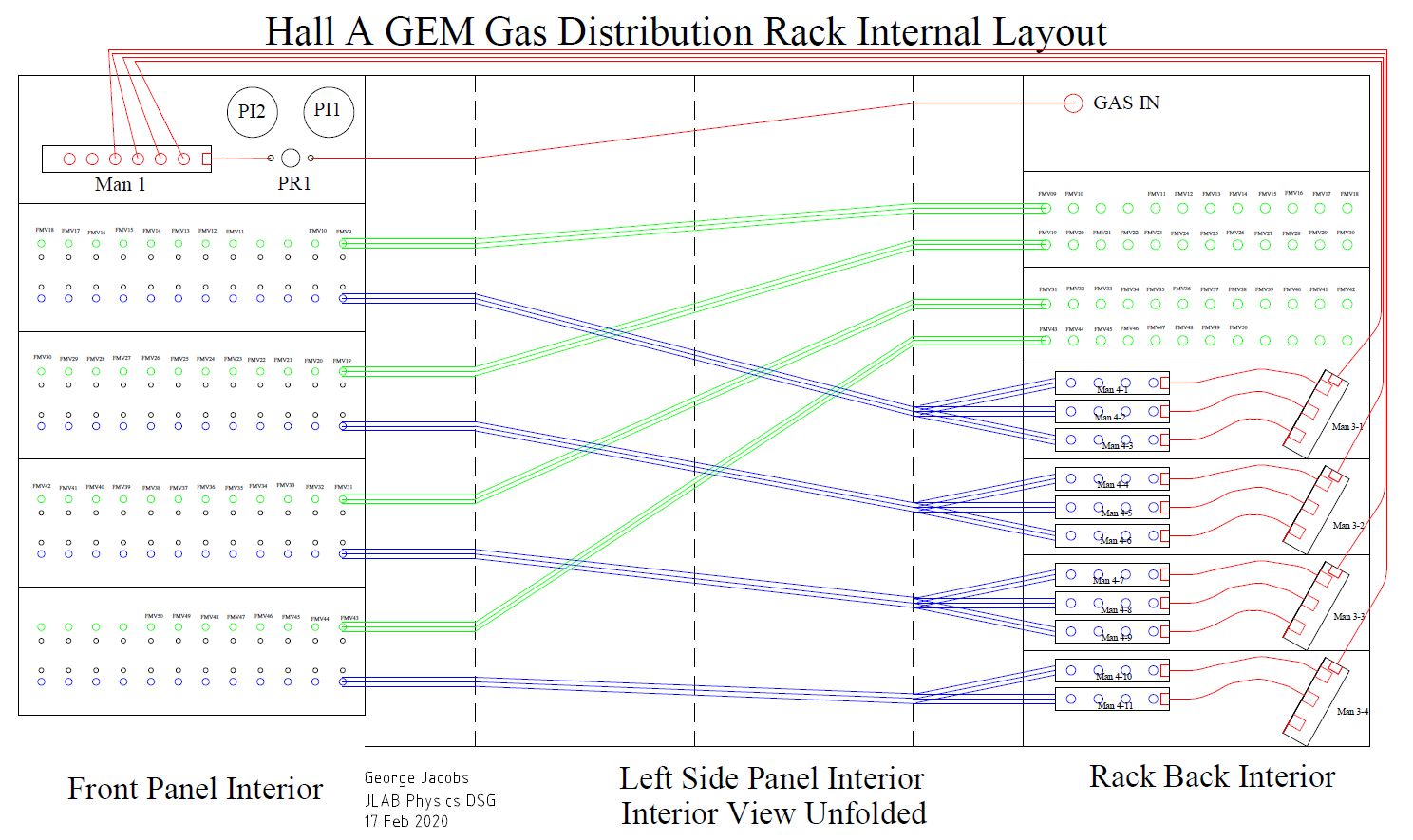 Detector Support Group
GEM Gas Distro Rack Transducer Plumbing
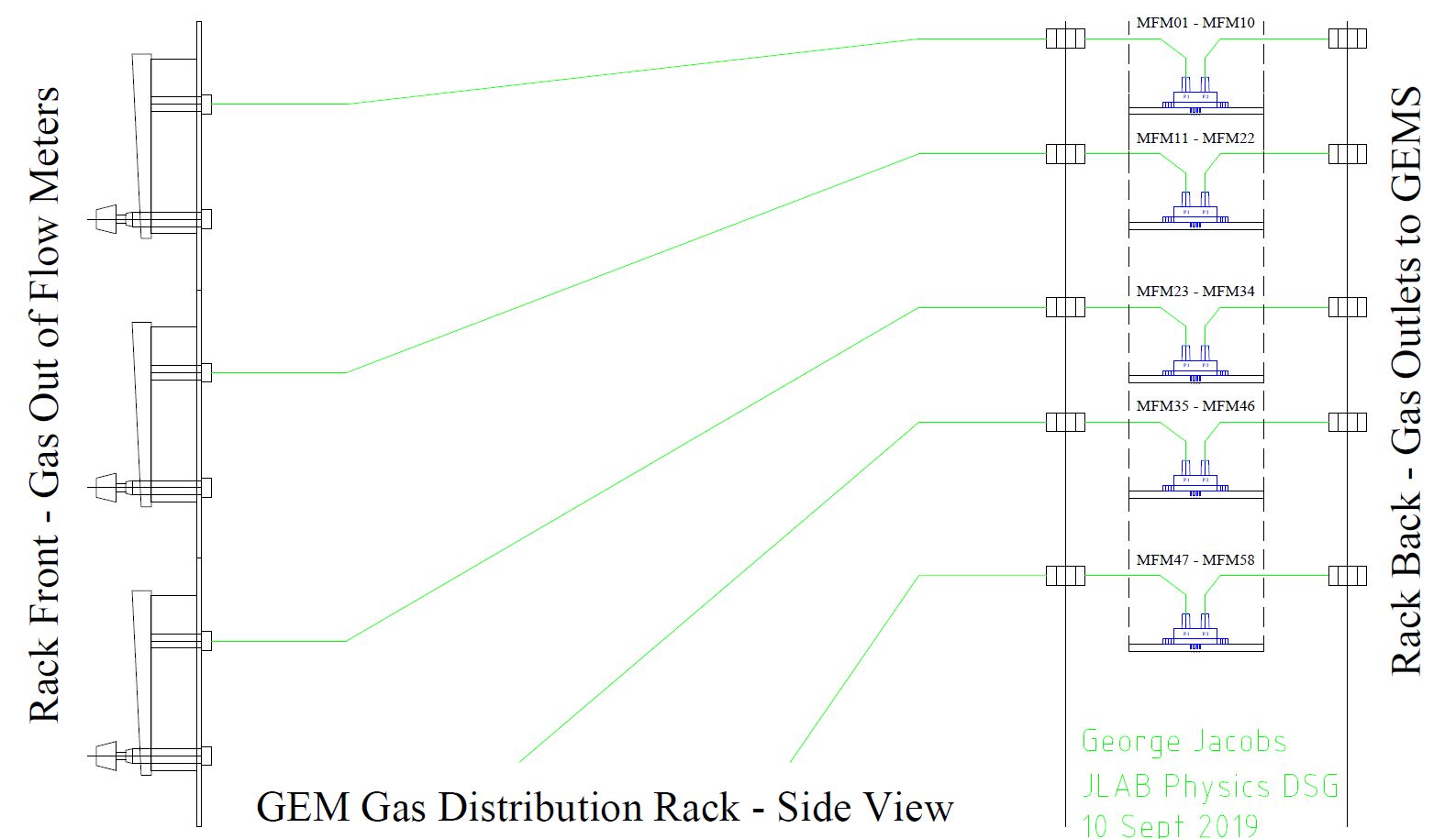 Detector Support Group
GEM Gas Distro System P&I Diagram
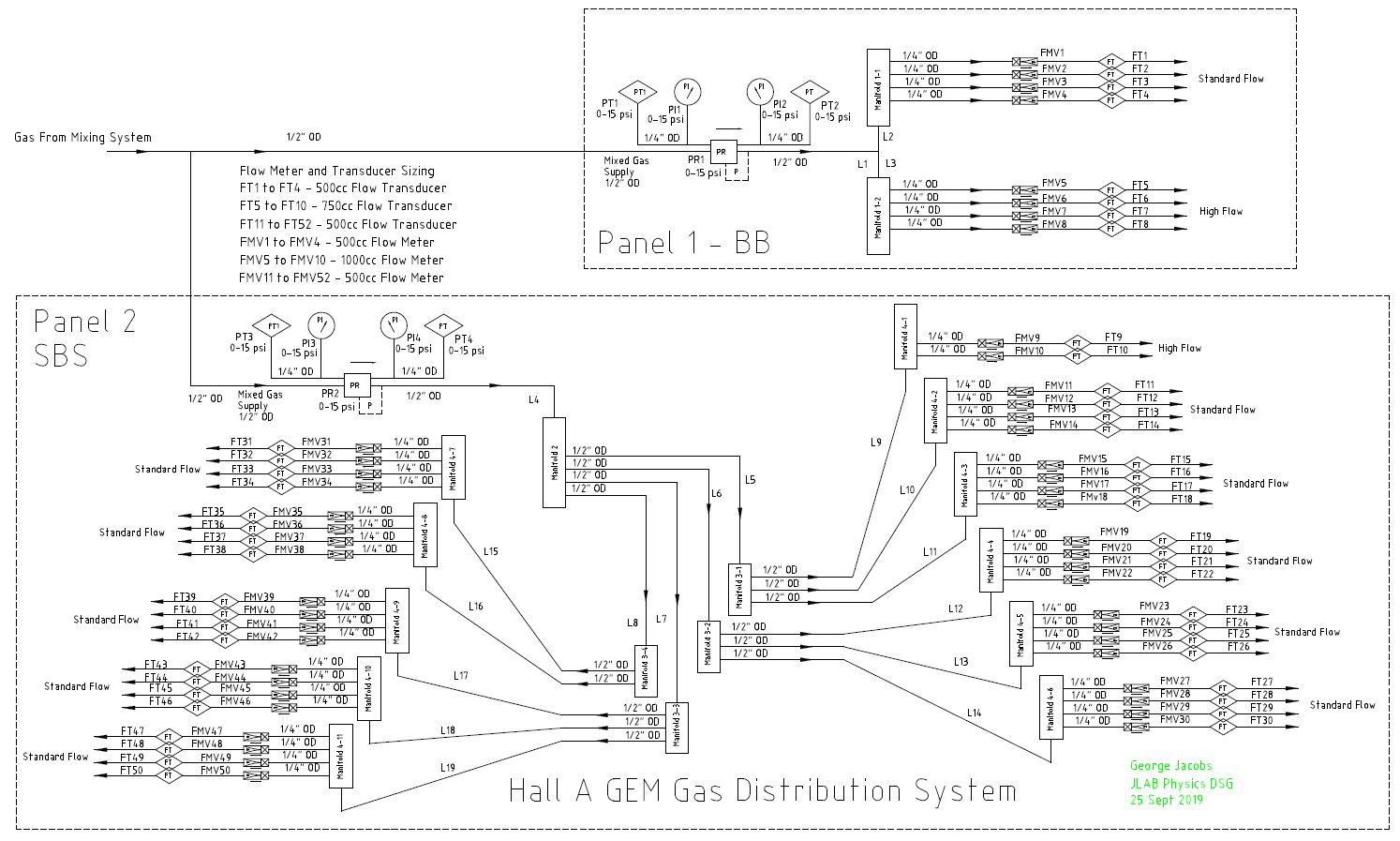 Detector Support Group
Conclusion
Portable High Density Two Rack Layout
Front Panel Location For all Pressure and Flow Controls
Rear Panel Location For all Gas Line Connections
High Density Layout Minimizes Cost
Provides 50 Total Gas Supply Channels
6 High Flow (100-1000sccm) Channels
4 on BB and 2 on SBS
44 Standard Flow (50-500sccm) Channels
4 on BB and 40 on SBS
Detector Support Group
Mass Flow Transducer Installation
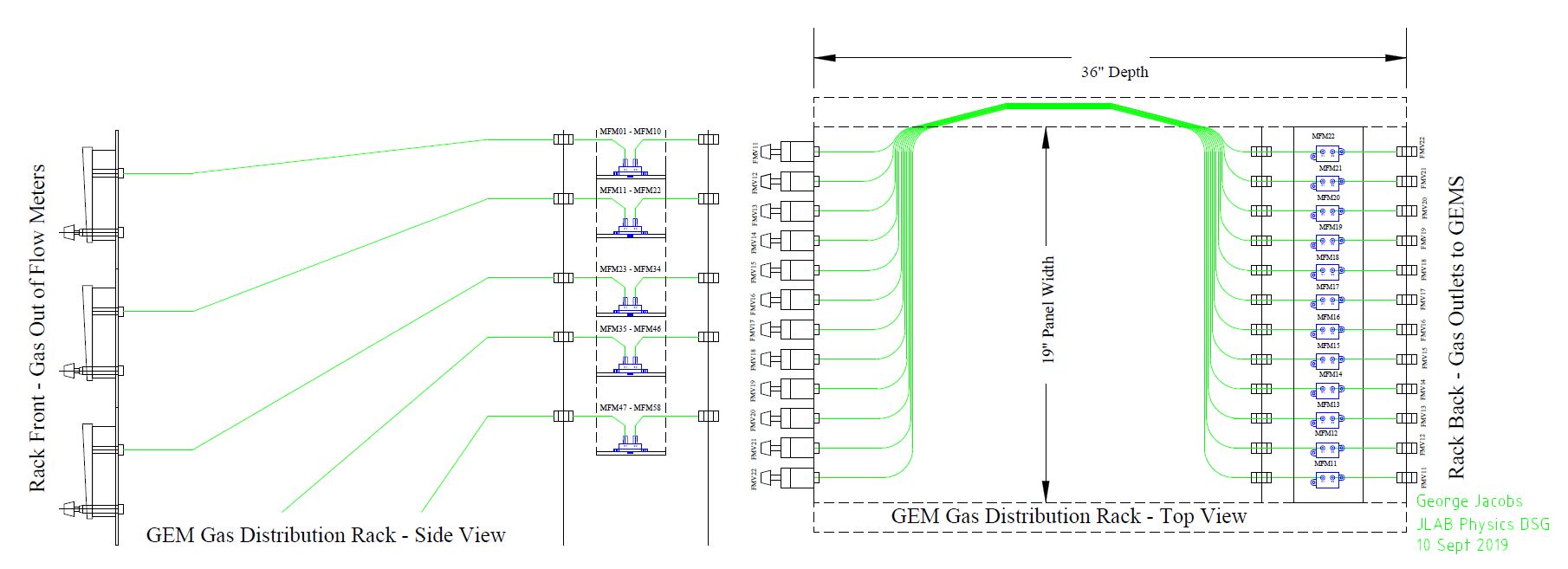 Detector Support Group
2/14/2020
Mass Flow Transducer Installation
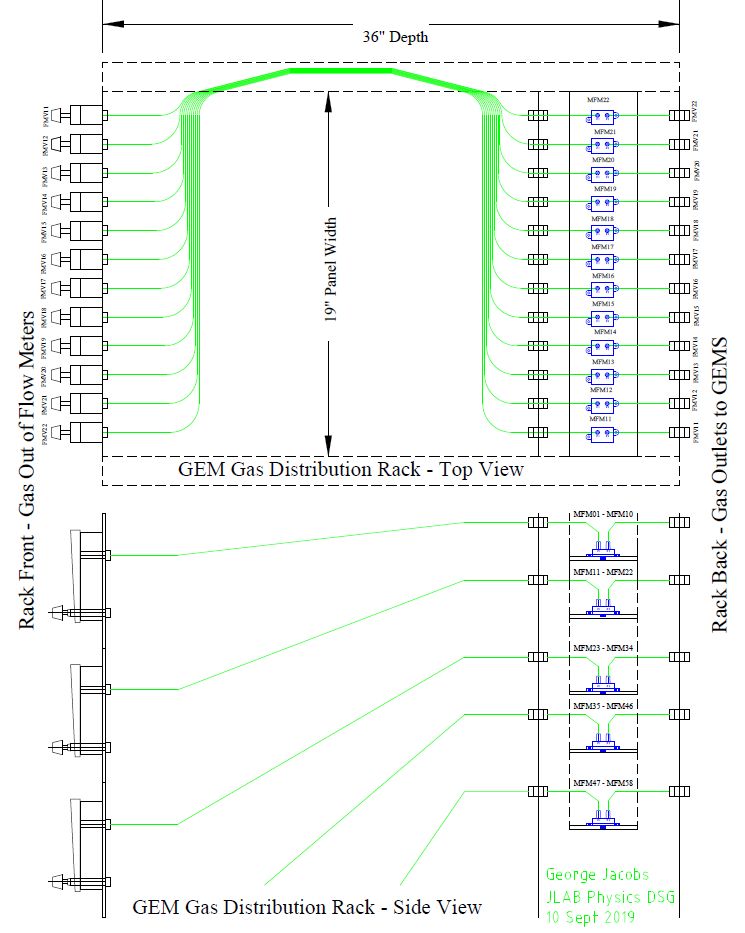 Detector Support Group
2/14/2020
Honeywell Zephyr Digital Air Flow Sensors
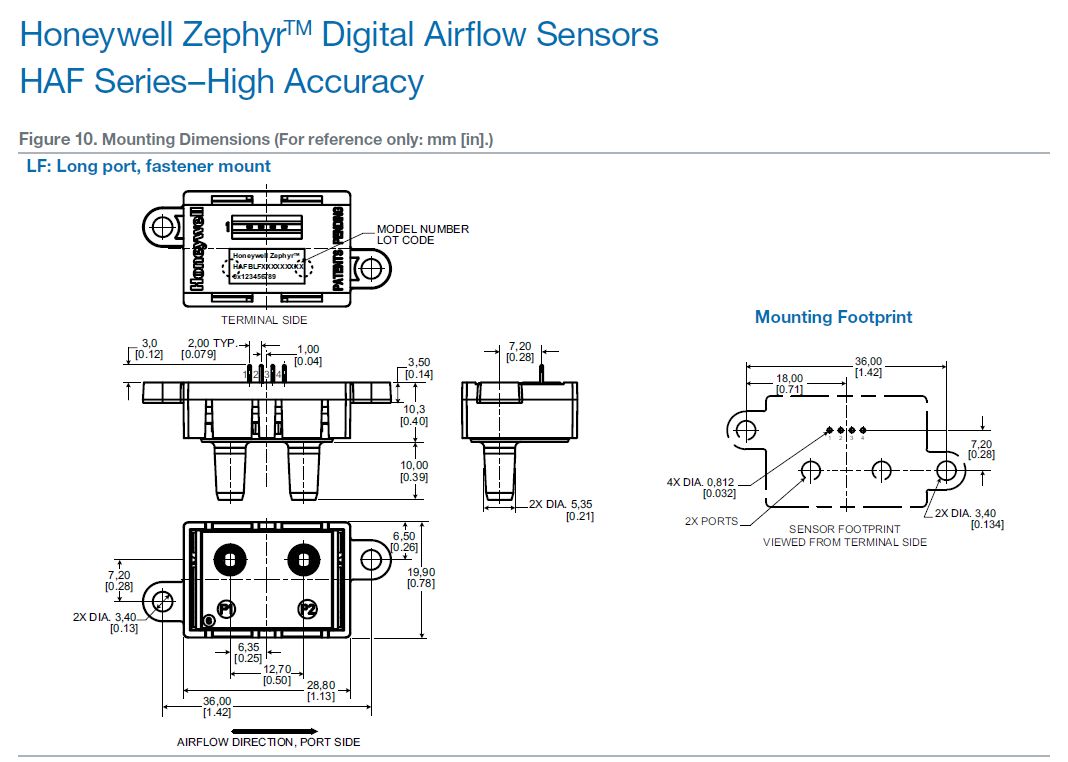 Detector Support Group
2/14/2020
Digital Air Flow Sensors Specifications
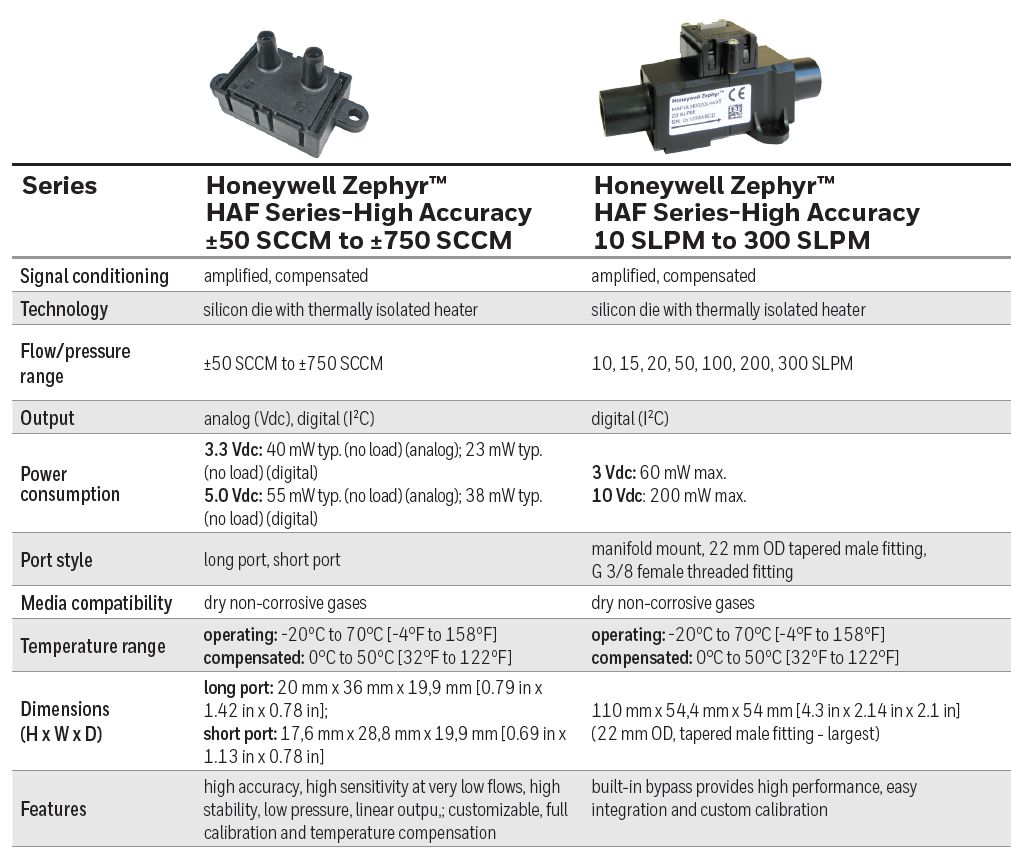 Detector Support Group
2/14/2020